Fast beams of neutral molecules – the next generation of laser induced molecular dissociation imaging
Drew Rotunno
Mentor: Dr. Itzik Ben-Itzhak,
 Bethany Joachim
Motivations
AMO – Atomic and Molecular Collisions
DETECTOR
Motivations
AMO – Femtosecond laser pulses
Laser-induced molecular dissociation imaging
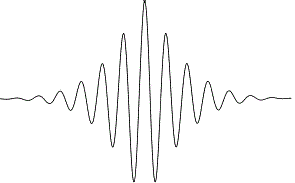 DETECTOR
Motivations
Laser + Target Neutrals
Not enough energy to detect
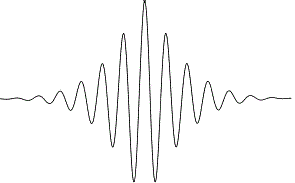 DETECTOR
DETECTOR
E
Motivations
Laser + Fast Neutrals
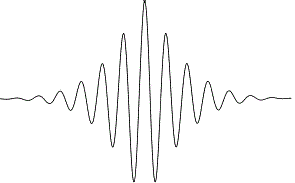 DETECTOR
Motivations
Q: How do we get fast neutrals?


A: Neutralize fast ions
How do we neutralize?
Remove an electron from a negatively charged ion



Add an electron to a positively charged ion
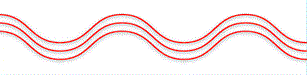 e
Target Choice
Noble Gasses
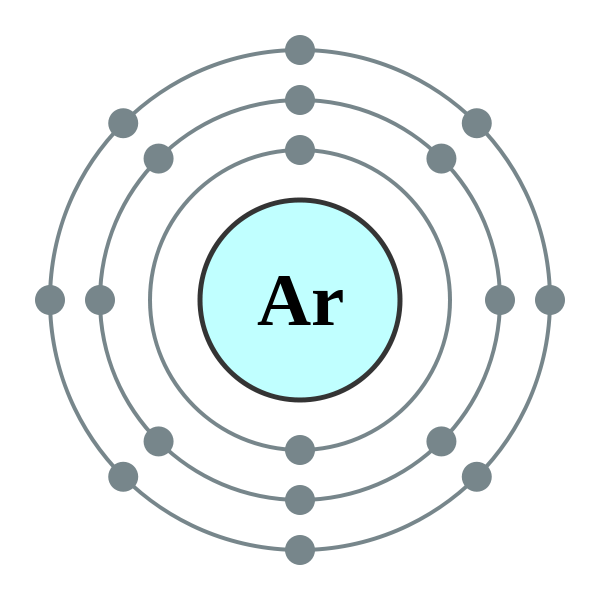 Argon (jet, cell)

Ionization energy
~15eV / atom
vs. Alkali ~5eV

Very cheap 
and available
and safe
The Theory
H+
H2+
Ar
H2+
H2
(H2*)
Cross sections
Collision probability, 	reinterpreted as area

Depends on species, both target and projectile

Depends on Beam energy
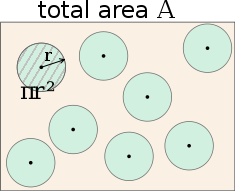 Measurements of Cross sections
H2+ + Ar, separated by product
Charge transfer from Cs, by projectile
A.V. Phelps (1992)
F.W. Meyer et al. (1977)
Conversion rates
Yield
(H2)
Cross Section
Number of incoming particles
(H2+)
Target particles per unit volume
Length
Conversion rates
Want 10%
~ 3 cm
?
The Theory
H+
H2+
Ar
H2+
H2
(H2*)
The Piece
diameter ~ 2 inches
The Cut-away
MicroChannel Plate
Argon  gas   in
The Microchannel Plate
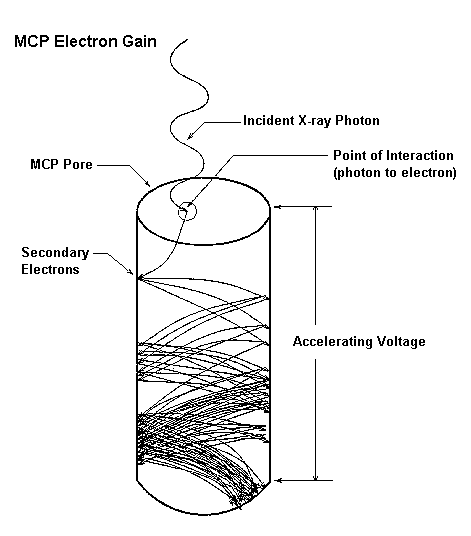 The Cut-away
“Gas Mask”
MicroChannel Plate
Argon  gas   in
Fluid Flow Through Tubes
Higher length/radius ratio leads to more directed flow

Preserves vacuum

Ours: L/R ~ 80


W. Steckelmacher et al. (1978)
Test Beamline
Next Step - Testing
Measuring conversion factor 
How much H2 do we get? ( H fragments too)
Maximize
Fast feedback to optimize pressure
Too high – double collisions, more H fragments
States of molecules
Populations of ground vs. excited states
Hard to determine, but interesting to study
End
Thanks KSU, 
Dr. Itzik Ben-Itzhak, IBI Group,
National Science Foundation